Дистанционное образование как импульс цифрового развития колледжа
Бенсон Глеб Феликсович
Директор ОГБПОУ «СПК»
1 этап.Формирование цифровой среды
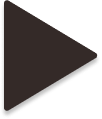 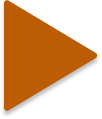 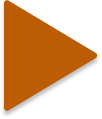 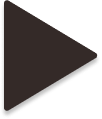 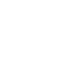 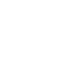 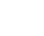 Решения
Проблема
Проблемы
2018-2019 уч.г.
Старт СДО Мoodle

Пилотный проект «Математика»
Слабые знания  ДОТ и отсутствие опыта сопровождения ДО

Неготовность студентов к дистанционному обучению
Первичное обучение преподавателей 
(15 чел.)
Отсутствие МТБ для дальнейшего развития ИТ и ДОТ
2 этап.Формирование ИТ инфраструктуры
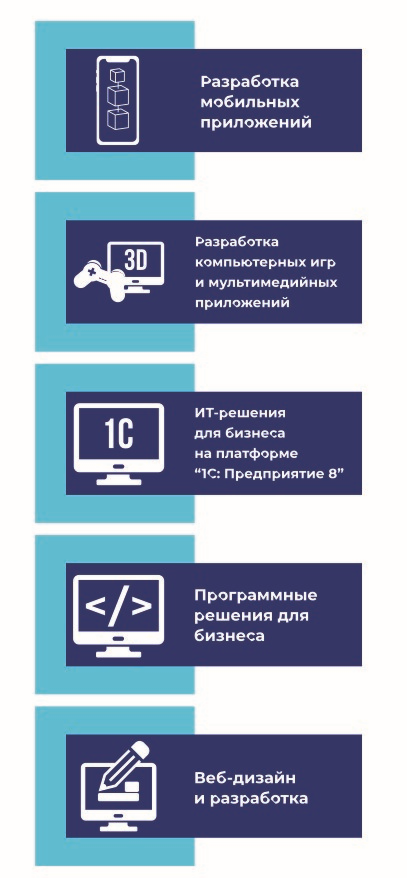 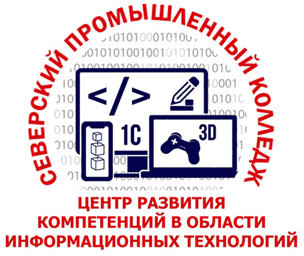 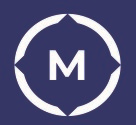 Февраль-май 2019 г.
Июнь-сентябрь 2020 г.
Формирование заявки на грант Министерства Просвещения РФ

Получение гранта
Создание Центра развития компетенций в области информационных технологий
3 этап.Развитие среды LMS
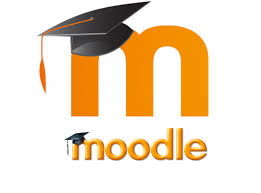 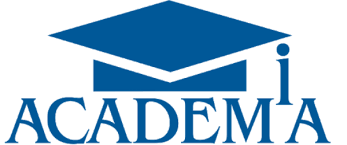 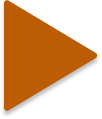 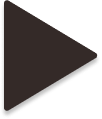 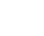 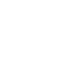 Проблемы
Решение
2019-2020 уч.г. (осень)
Экспертиза контента


Система мотивации преподавателей
Отсутствие качественного контента

Низкая мотивация преподавателей
Профессиональные ИТ-дисциплины

Базовая информатика
Общеобразовательные дисциплины СПО

Адаптивные ОПОП

Дополнительное образование
Анализ состояния.Total Digital Edu (на 25.03.2020 г.)
Преподаватели
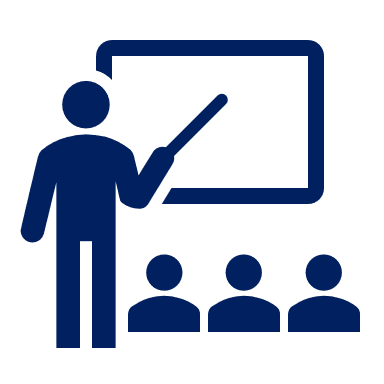 30 % зарегистрировано
15 дисциплин
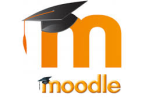 8 % зарегистрировано
7 дисциплин
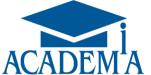 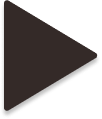 Проблема
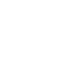 Нет опыта сопровождения ДОТ:
Студенты
25 % зарегистрировано
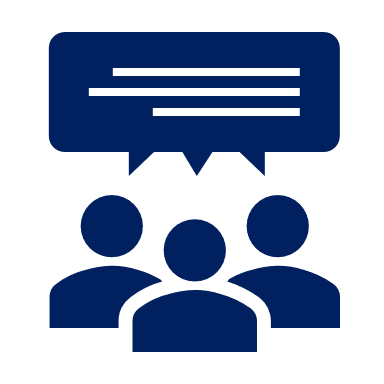 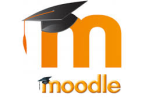 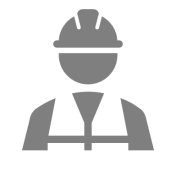 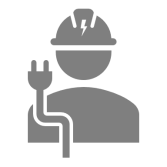 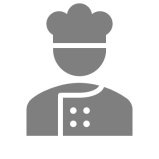 20 % зарегистрировано
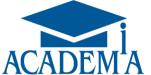 4 этап.Total Digital Edu (начало)
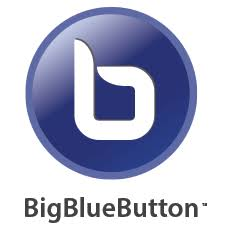 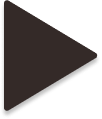 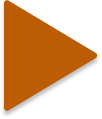 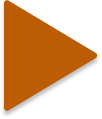 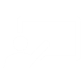 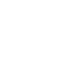 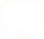 Апрель 2020 г.
Проблемы
Конец марта 2020 г.
Отсутствие технических средств

Недовольство родителей

Низкая посещаемость
SMART-колледж
обучение
48 штатных преподавателей
8 совместителей
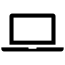 80% преподавателей проводят вебинары
100% преподавателей и студентов
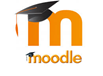 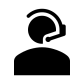 10% преподавателей 25% студентов
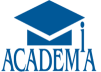 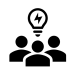 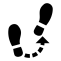 5 этап.Total Digital Edu (продолжение)
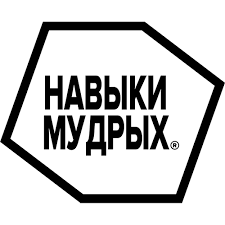 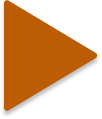 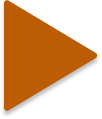 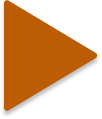 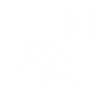 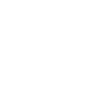 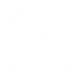 Июнь 2020 г.
Май 2020 г.
Апрель 2020 г.
Май 2020 г.
Демонстрационный экзамен
ГИА
Учебная и производственная практика
Реализация программ  повышения квалификации  
для лиц 50+ (компетенция 
Веб-дизайн)
Проведение с соблюдением особых условий
В рамках ПК
для лиц 50+ (компетенция Веб-дизайн)
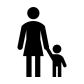 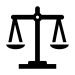 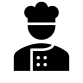 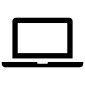 6 этап.Total Digital Edu  (Электронный колледж)
LMS Moodle
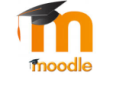 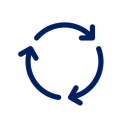 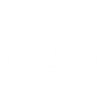 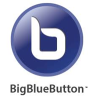 Система Веб-конференции
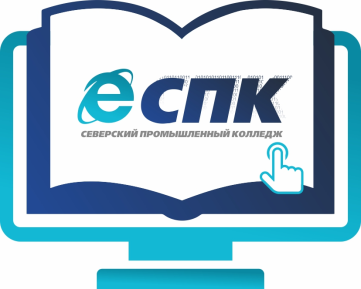 Единая система аутентификации
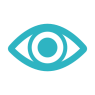 Собственное облачное хранилище
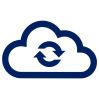 Собственный корпоративный мессенджер
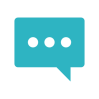 Электронный колледж
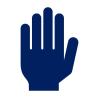 Удалённый помощник
Единая почтовая служба
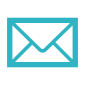